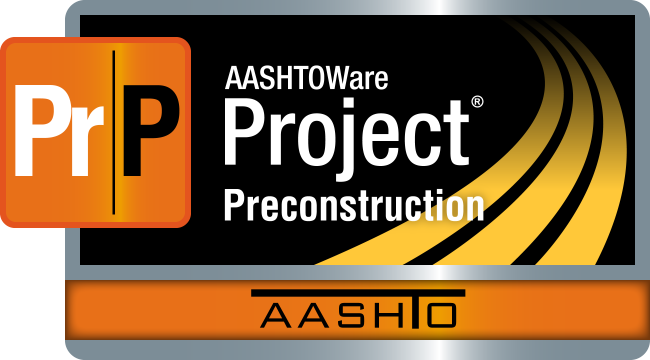 AASHTOWare Project Preconstruction ImplementationPPM & OE, Division of Engineering Services
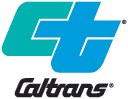 Why AASHTOWare Project Preconstruction
vs
2
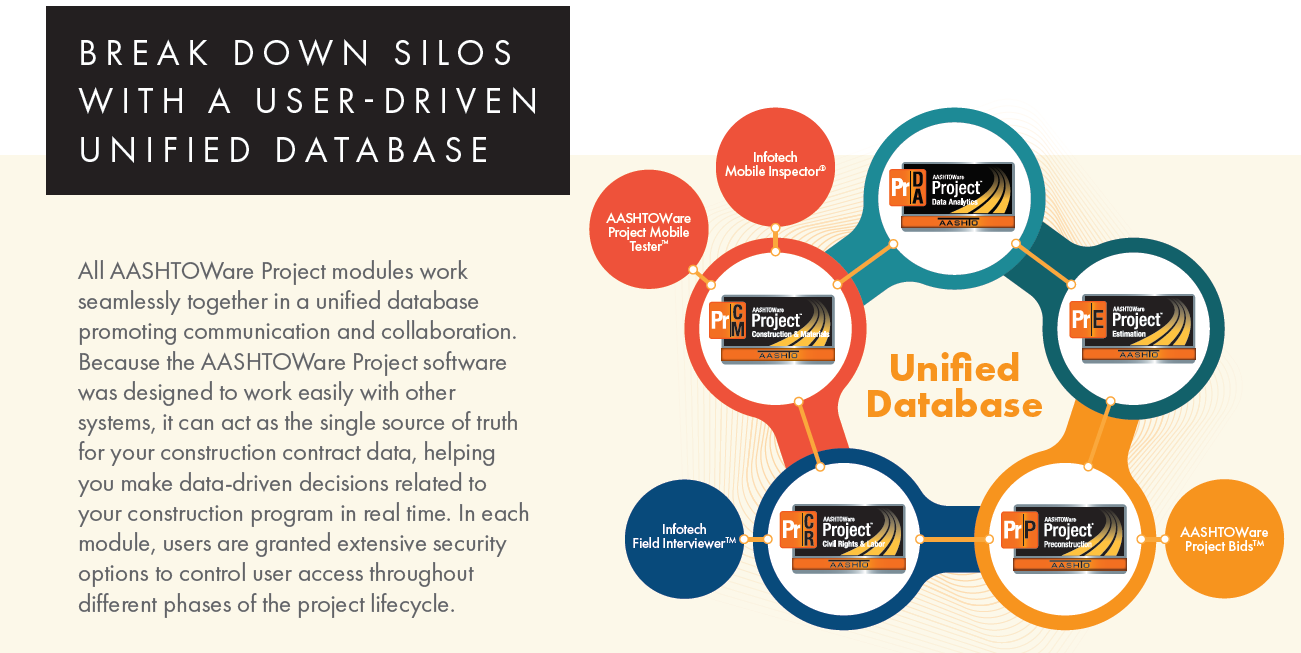 AASHTOWare Projects Enterprise System
3
Video: AASHTOWare Project Executive Summary
https://www.youtube.com/watch?v=c0SEPg-j6B4
4
Guiding Principles for implementing AASHTOWare Preconstruction
AASHTOWare Core Team – cross functional team bringing together the resources and skills from different programs and divisions (North Region, District 4, Central Region, District 8, Structure Office Engineer, DES Office Engineer, Office of Civil Rights, HQ Division of Construction, HQ Information Technology)

Minimize changes to off the shelf software – configure software for Caltrans requirements, with limited customization. Must ensure long-term system sustainability. 

Implement in phases with DES OE leading Core Team
5
Preconstruction Training
LMS Course Code: 102338 
How to use AASHTOWare
6
Number of Project Added in AWPP by Each District
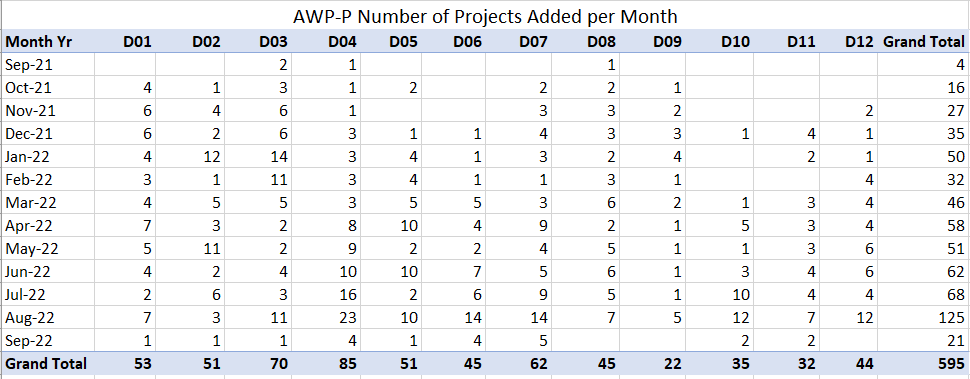 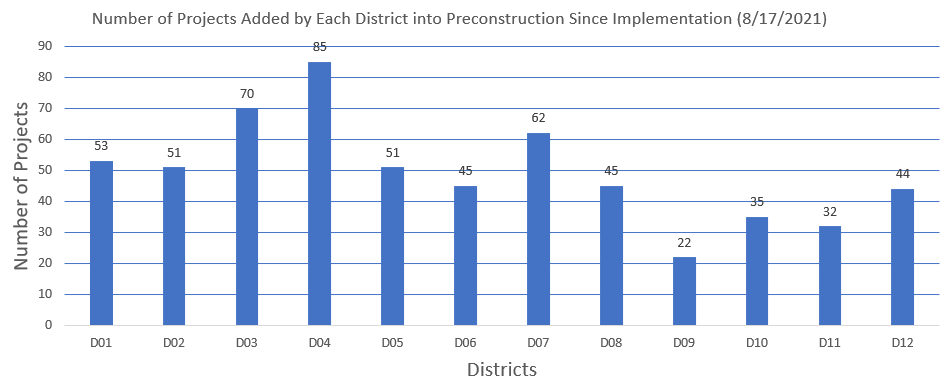 7
Demonstration of Legacy system (BEES)
https://youtu.be/L5J5a78STKo
8
[Speaker Notes: Now we have another video. This video shows how our current BEES system work. This video is about 2 minutes long.]
Demonstration of AASHTOWare Project Preconstruction
https://www.youtube.com/watch?v=3C8mQrUmOo0
9
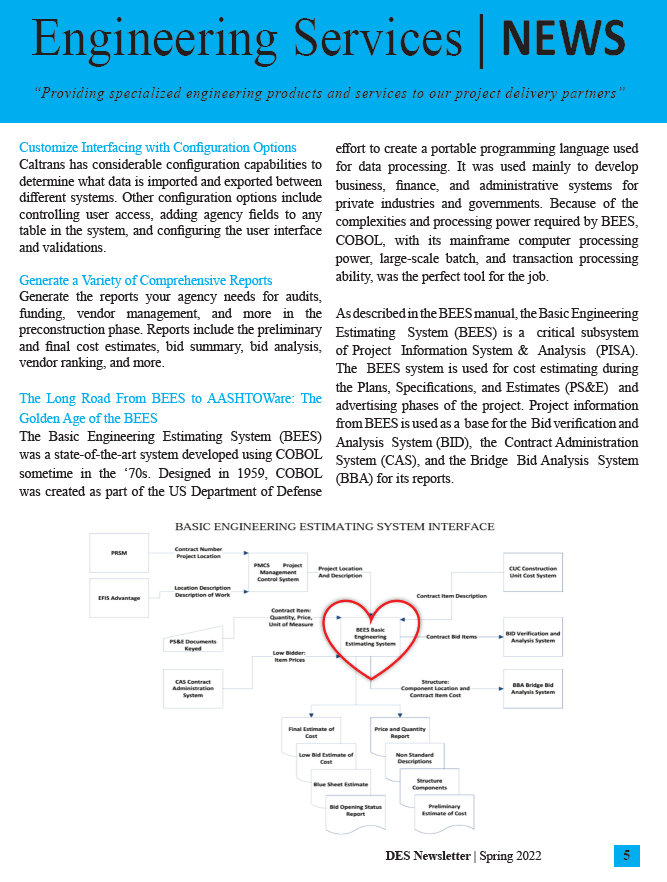 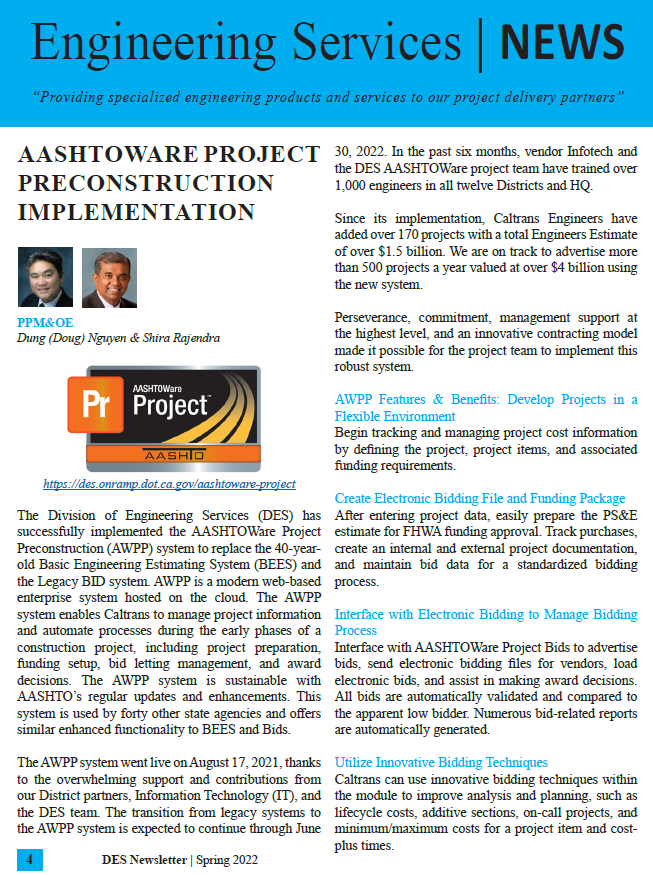 10
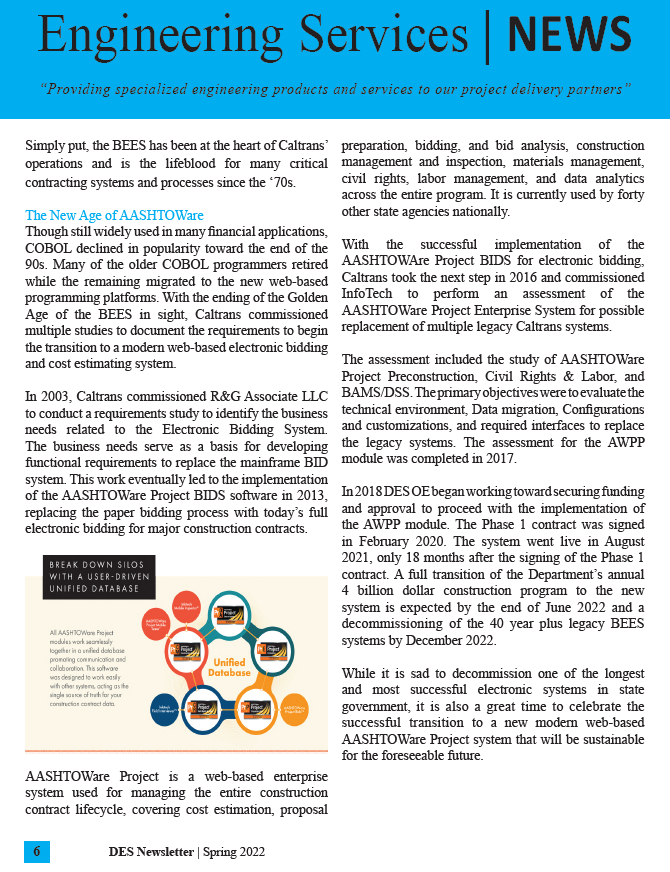 Thank You
11